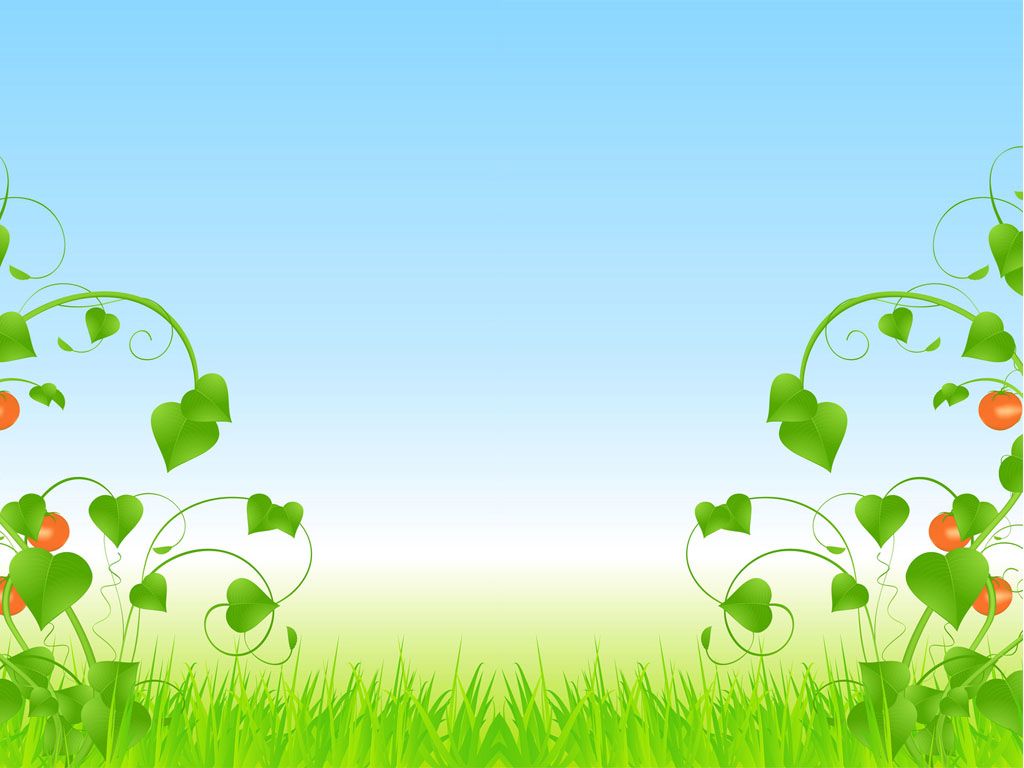 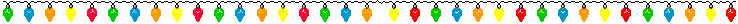 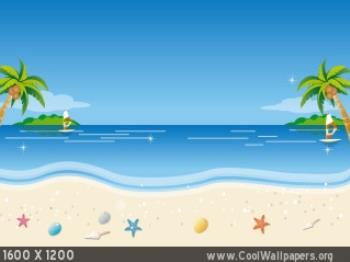 Kính chào các cô về dự giờ lá 2
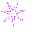 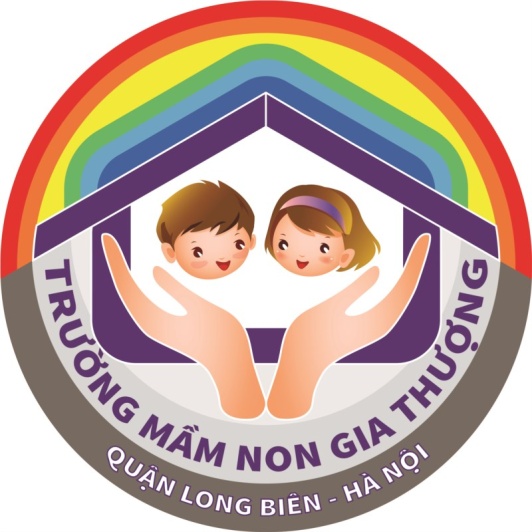 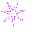 Chủ đề                                   hiện tượng - tự nhiên
biểu diễn văn nghệ 
Đề tài:cho tôi đi làm mưa với
Nghe hát:    mưa rơi
Trò chơi:  nốt nhạc vui
GV:NGUYỄN THỊ BÉ THƠ
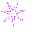 Chủ đề   hiện tượng - tự nhiên
biểu diễn văn nghệ 
Đề tài:cho tôi đi làm mưa với
Nghe hát:    mưa rơi
Trò chơi:  nốt nhạc vui
GV:NGUYỄN TÚ DUYÊN
LỚP: A1
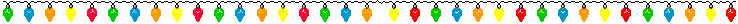 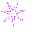 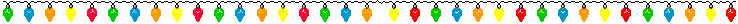 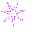 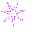 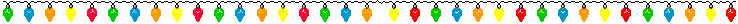 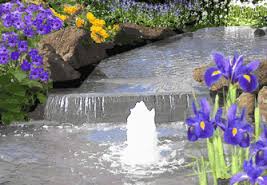 CHƯƠNG TRÌNH
 CHÀO MỪNG VĂN NGHỆ 
VỚI HIỆN TƯỢNG TỰ NHIÊN
 ĐƯỢC BẮT ĐẦU
Biểu diễn:
cho tôi đi làm mưa với
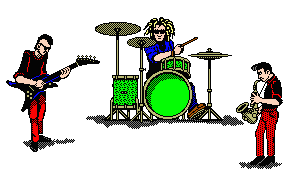 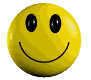 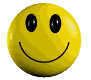 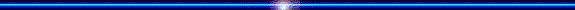 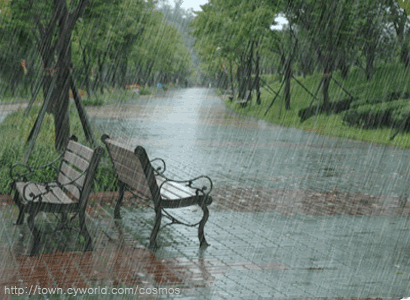 Biểu diễn:
cho tôi đi làm mưa với
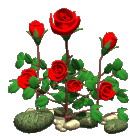 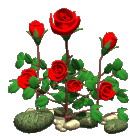 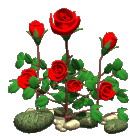 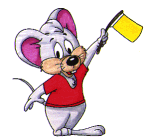 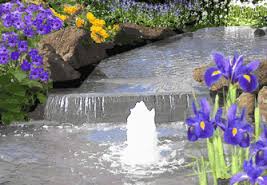 Văn nghệ tiếp tục
 với sự tham gia
 của các đội chơi 
Trò chơi:
Nốt nhạc vui
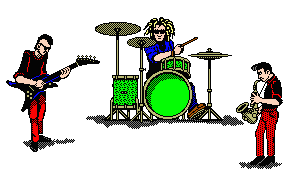 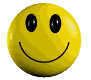 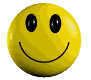 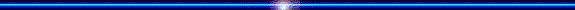 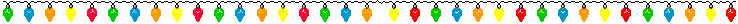 Trò chơi:  nốt nhạc vui
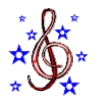 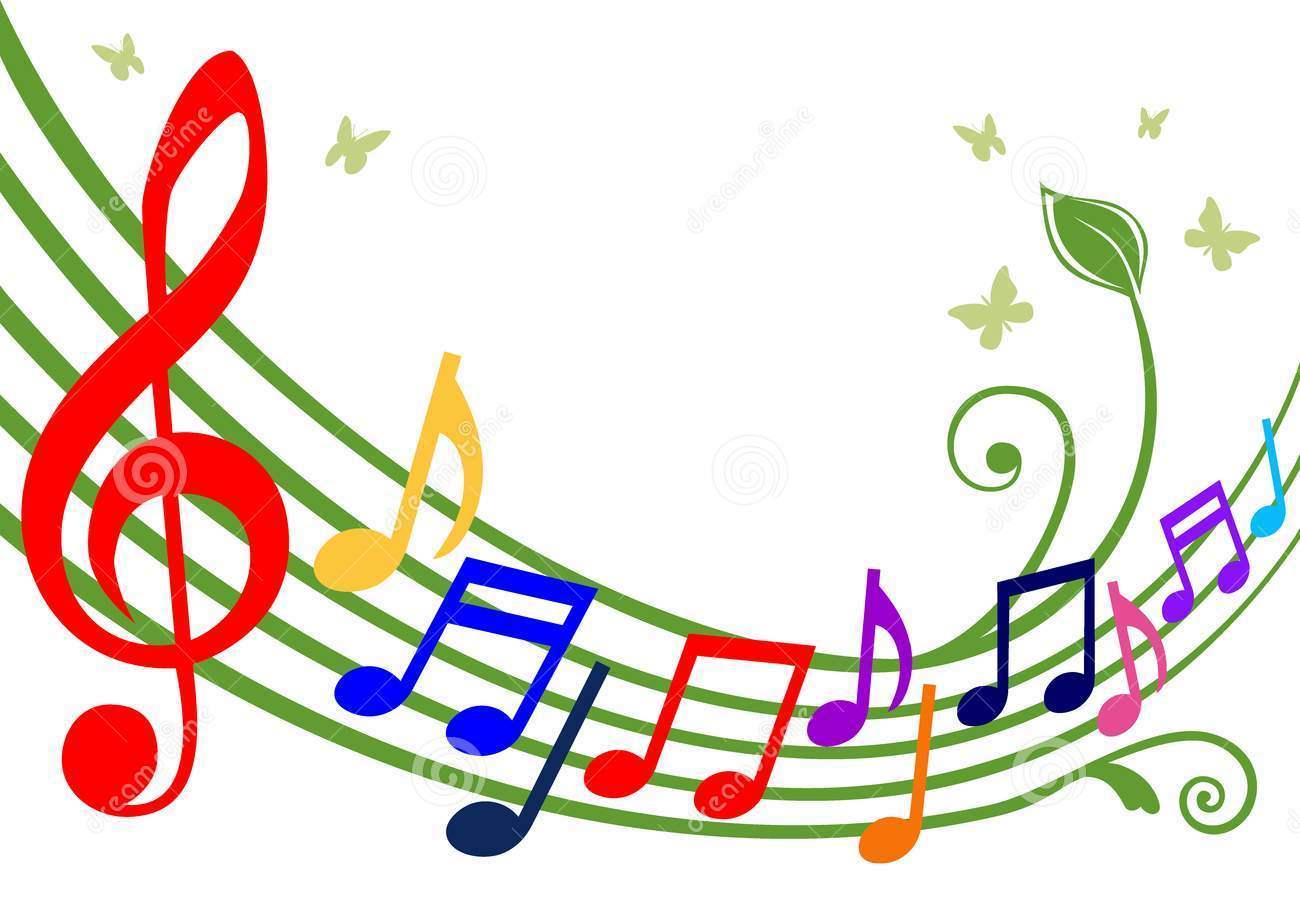 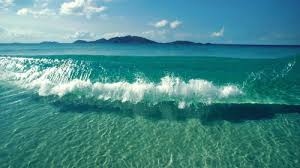 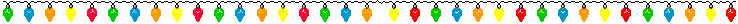 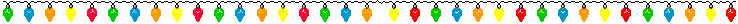 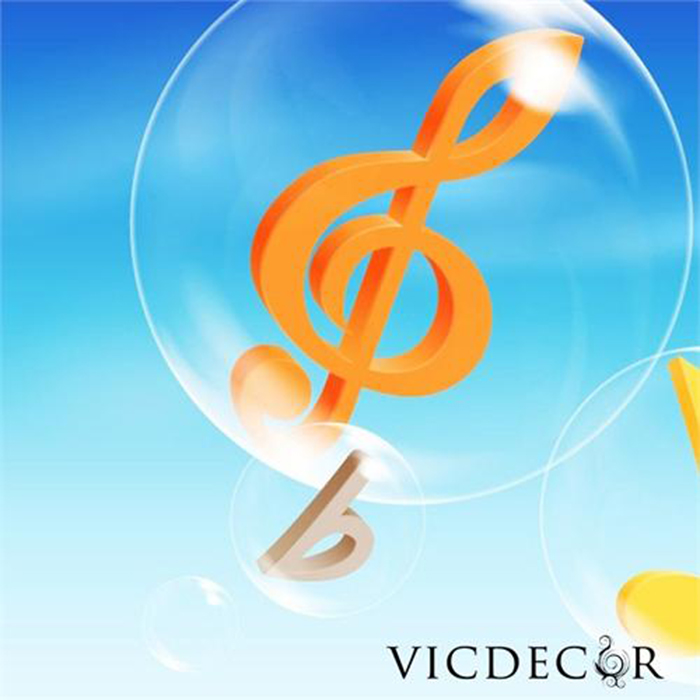 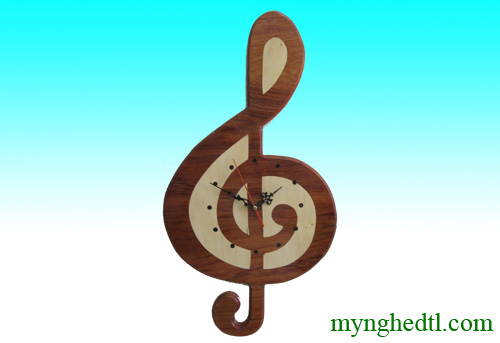 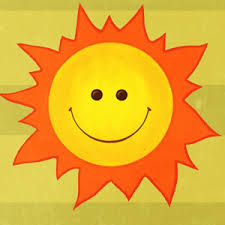 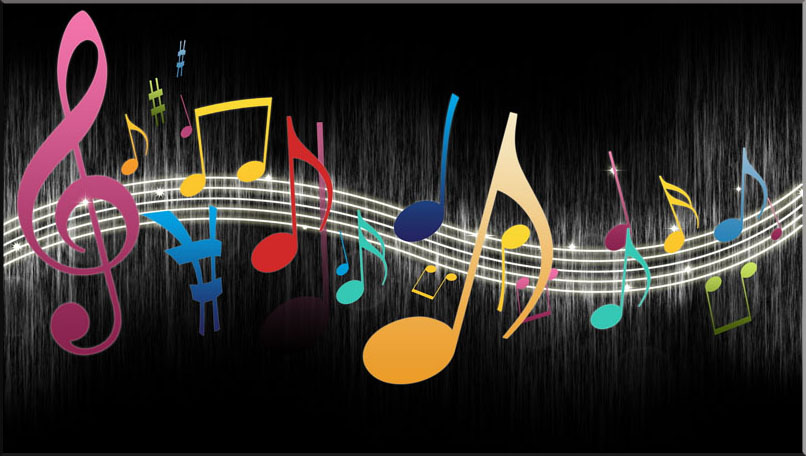 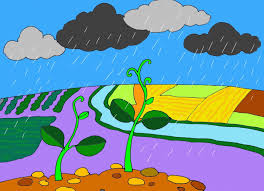 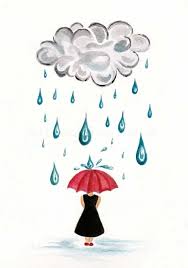 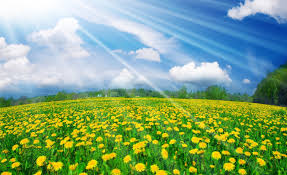 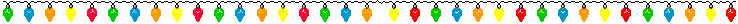 HÁT:CHÁU VẼ ÔNG MẶT TRỜI
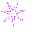 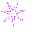 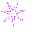 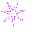 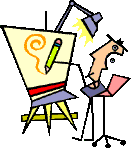 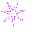 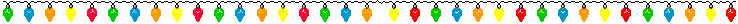 Trò chơi:  nốt nhạc vui
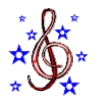 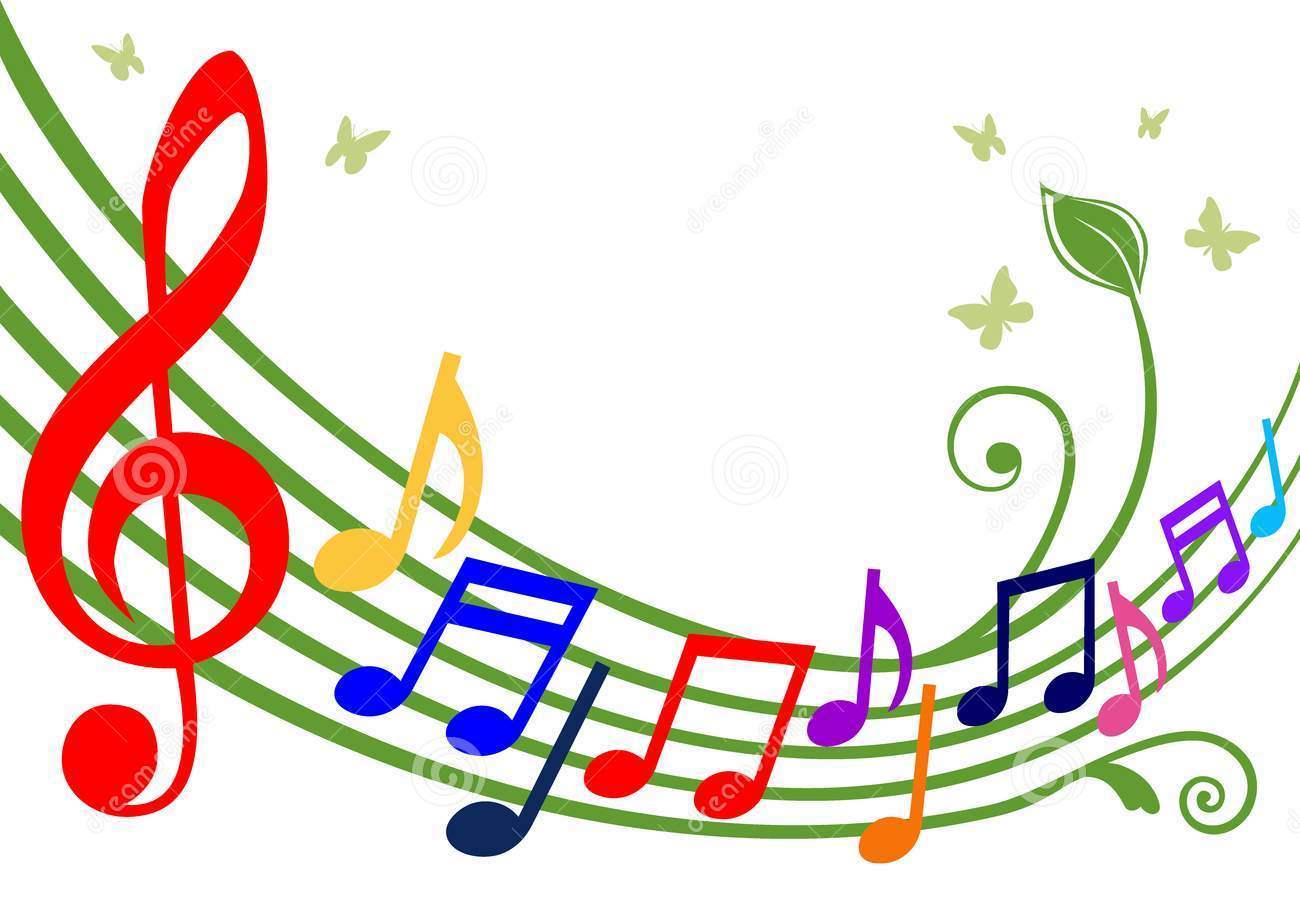 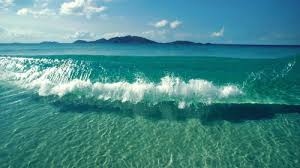 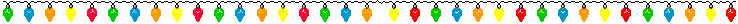 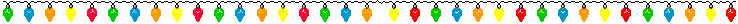 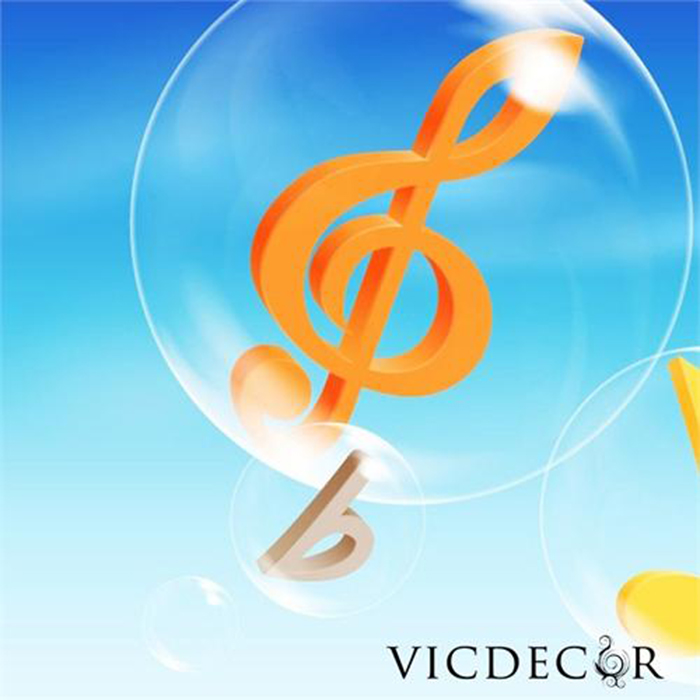 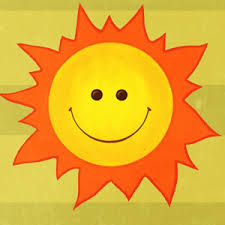 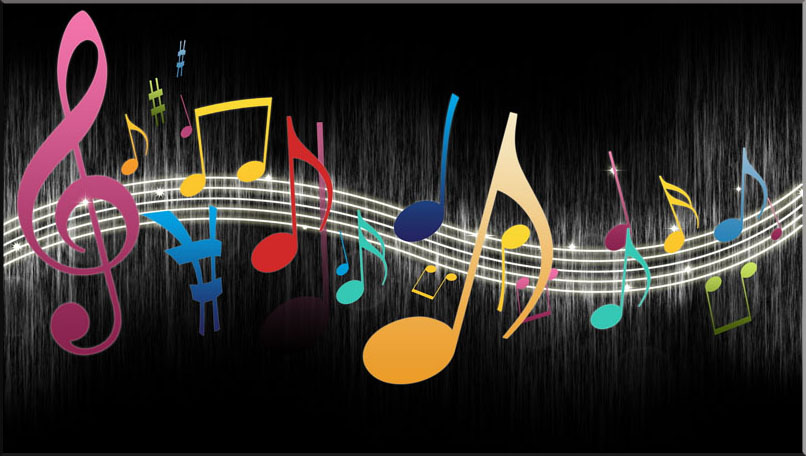 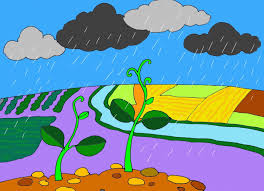 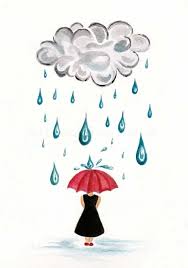 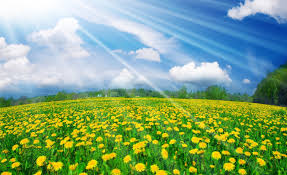 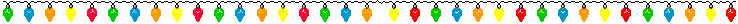 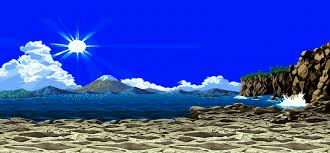 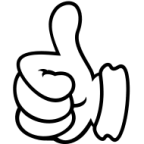 Bài hát tia nắng hạt mưa
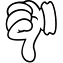 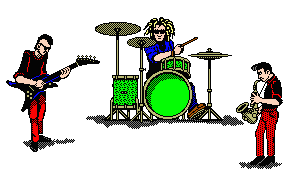 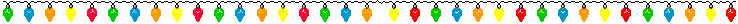 Trò chơi:  nốt nhạc vui
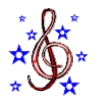 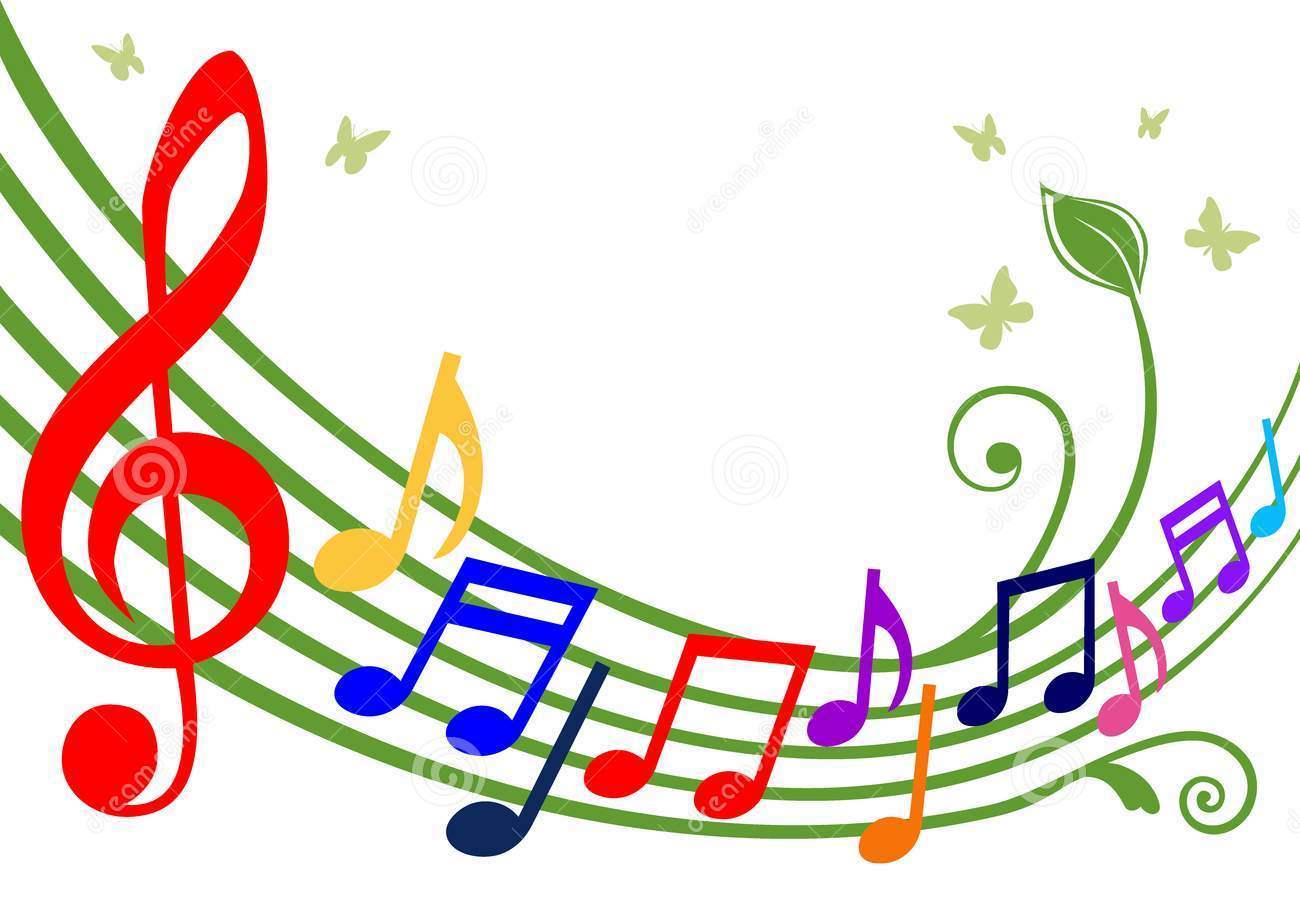 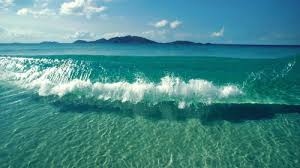 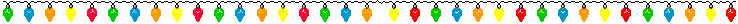 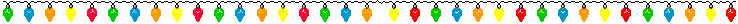 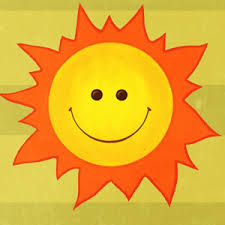 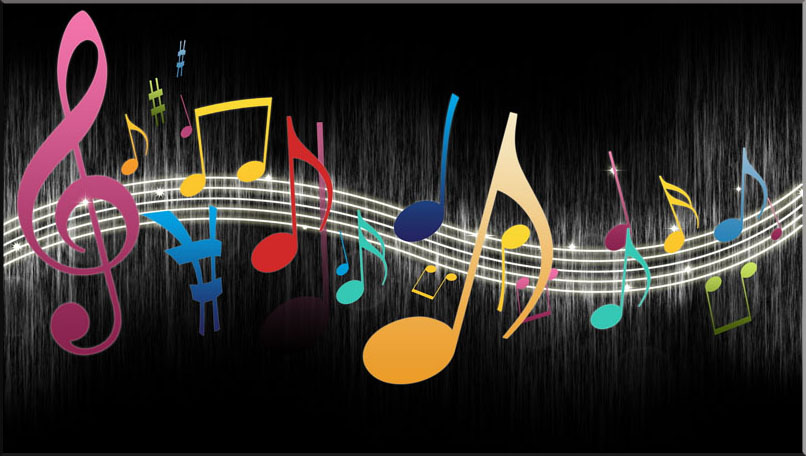 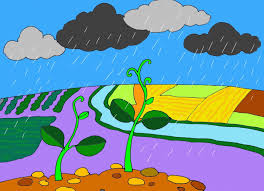 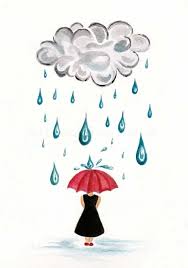 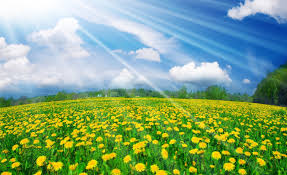 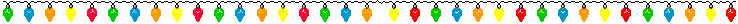 Bài hát :
bé yêu biển lắm
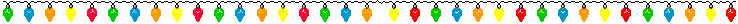 Trò chơi:  nốt nhạc vui
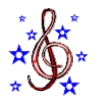 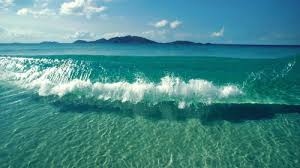 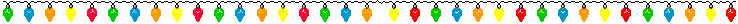 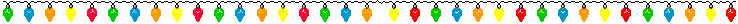 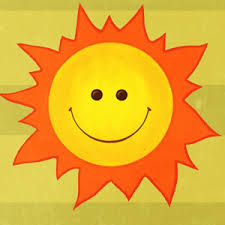 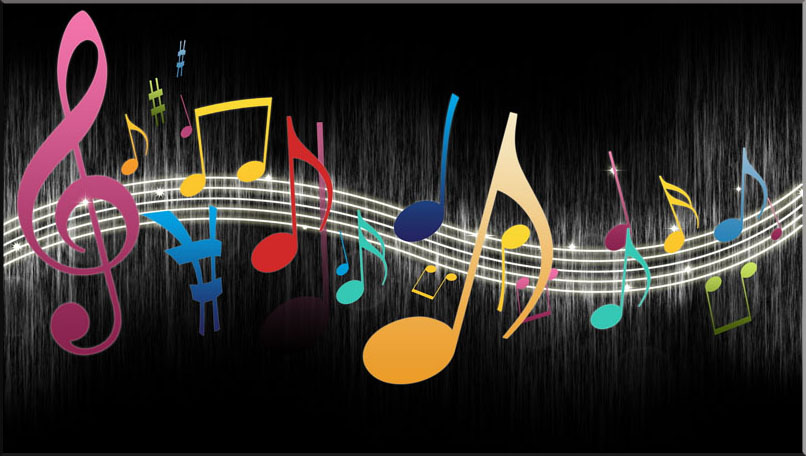 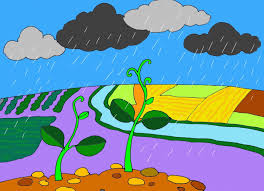 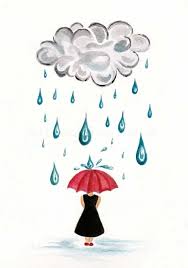 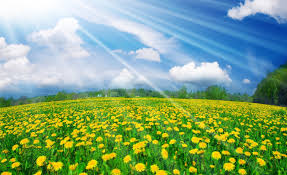 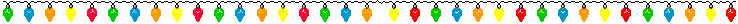 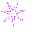 Nghe hát mưa rơi
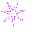 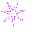 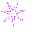 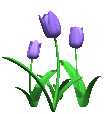 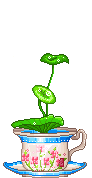 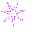 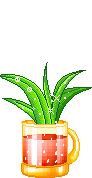 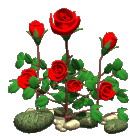 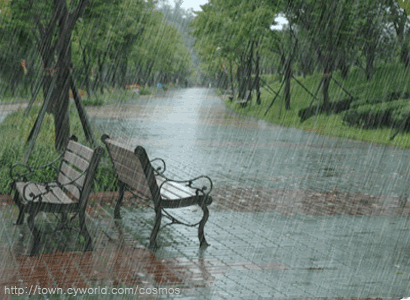 Biểu diễn:
cho tôi đi làm mưa với
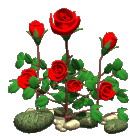 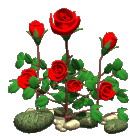 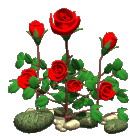 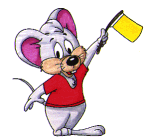 Giờ học kết thúc
Chúc các cô mạnh khỏe
thành công